স্বাগতম
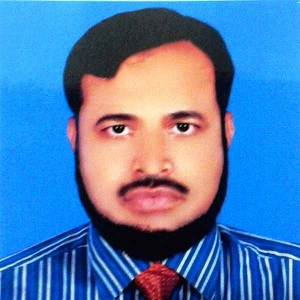 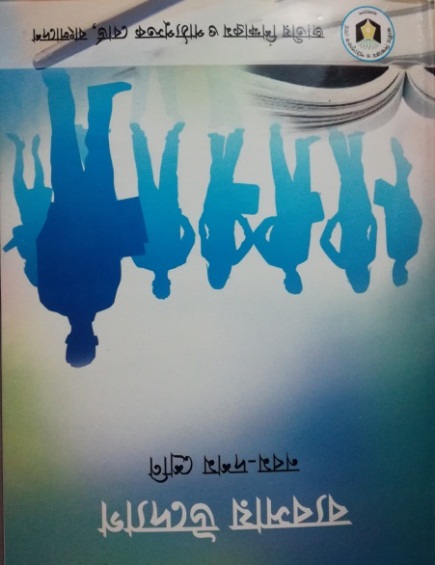 বিষয়ঃ	 ব্যবসায় উদ্যোগ 
অধ্যায়ঃ পঞ্চম
পিড়িয়ডঃ ৫ম
সময়ঃ     ৫০ মিনিট
তারিখঃ  ২৫/০১/২০২০ ইং
এইচ. এম. মতিউর রহমান
সহকারি শিক্ষক
পটুয়াখালী সরকারি বালিকা উচ্চ বিদ্যালয়, পটুয়াখালী।
মোবাইল-০১৭১৬-২২৪৪২৫
Email-matiur.ptk@gmail.com
সিয়াম ডেইরি মিল্ক
দৃশ্যপট-১. 

সিয়াম ডেইরি মিল্ক থেকে প্রতিদিন ২০০ লিটার দুধ বাজারজাত করা হয়। হঠাৎ একদিন ম্যাজিস্ট্রেট তার প্রতিষ্ঠানে মোবাইল কোর্ট বসান এবং তার প্রতিষ্ঠানে তালা ঝুলিয়ে দেন।
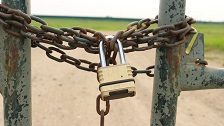 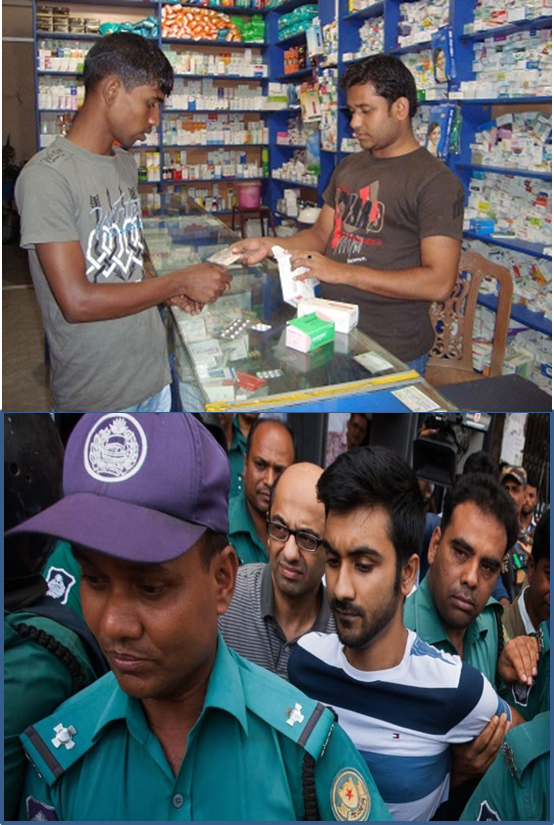 দৃশ্যপট-২. 

জনাব হাবিব একজন ঔষধ বিক্রেতা। মেয়াদ উত্তীর্ণ ঔষধ বিক্রির জন্য আরাফাত মেডিসিন কর্ণার এর মালিক হাবিবকে পুলিশ ধরে নিয়ে যায়।
দৃশ্যপট-৩. 

নিউমার্কেটের ফুটপাতের বিক্রেতাদের প্রায়ই পুলিশ উঠিয়ে দেয়।
১. সিয়াম ডেইরি মিল্কে তালা ঝোলানো হলো কেন ?
২. হাবিবকে পুলিশ ধরে নিয়ে যায় কেন ?
৩. কেন পুলিশ ফুটপাতের বিক্রেতাদের উঠিয়ে দেয় ?
ওপরের প্রতিটি ক্ষেত্রেই এই ব্যবসায়ীরা কোনটি ভংগ করেছেন ?
ব্যবসায়ের আইনগত দিক ও লাইসেন্সের ধারণা
আজকের পাঠ শেষে শিক্ষার্থীরা---

১। ব্যবসায়ের আইনগত দিকের ধারণা ব্যাখ্যা করতে পারবে।
২। ব্যবসায়ের অতিমূল্যবান সম্পদ কী ? তা বলতে পারবে।
৩। লাইসেন্সের ধারণা ও এটি পাওয়ার উপায় বর্ণনা
    করতে পারবে। 
৪। কিভাবে যৌথ মূলধনী কোম্পানীর নিবন্ধন করতে হয়
    তা বলতে পারবে।
একজন লেখকের আইনের গুরুত্ব না দেওয়ার ফল
১৯৯৮ শিক্ষাবর্ষ থেকে ব্যবসায় উদ্যোগ কোর্সটি মাধ্যমিক পর্যায়ে ব্যবসায় শিক্ষা শাখায় অন্তর্ভুক্ত করা হয়। পাঠ্যপুস্তকটি ঢাকা বিশ্ববিদ্যালয়ের একজন শিক্ষকের উদ্যোগে রচিত হয় এবং তিনি এটি বাজারজাত করেন। লেখকের ৩য় সংস্করণের ৮০০০ কপি অতি অল্প সময়ের মধ্যে বিক্রি হলেও ৪র্থ সংস্করণের ৪০০০ কপি বইটির বিক্রয় আকস্মিকভাবে বন্ধ হয়ে যায়। খোজ নিয়ে জানা গেল, বাজারে নকল বই এসেছে যার দাম অপেক্ষাকৃত কম। বইটির লেখক উপায়ন্তর না দেখে থানায় গেলেন। থানা কর্তৃপক্ষ বইটির কপিরাইট নিবন্ধিত আছে কিনা জানতে চাইলেন। কপিরাইট সম্পর্কে লেখকের জানা থাকলেও এর বিষয়ে গুরুত্ব না দিয়ে কপিরাইট করা থেকে বিরত ছিলেন। থানা কর্তৃপক্ষ এ কথা জেনে কোনো সাহায্য করতে পারবেন না বলে জানিয়ে দেন। ফলে লেখক আর্থিকভাবে ক্ষতিগ্রস্ত হন এবং পরবর্তীতে বইটি পুনঃপ্রকাশের আগ্রহ হারিয়ে ফেলেন।
ব্যবসায়ের আইনগত দিক

বুদ্ধিবৃত্তিক সম্পত্তিসহ সব ধরনের ব্যবসা বৈধতার সাথে ব্যবসায় কার্যক্রম পরিচালনা ও নিয়ন্ত্রণের জন্য বিভিন্ন আইনের বিষয় মেনে চলার জন্য ব্যবসায়ের আইন সংক্রান্ত যে দিক ফুটে ওঠে, তাকেই ব্যবসায়ের আইনগত দিক বলে।
অর্থ্যাৎ  কোন ব্যবসায় প্রতিষ্ঠান তার কার্যক্রম সুষ্ঠু, সুন্দর ও সুচারুরুপে পরিচালনার ক্ষেত্রে আইনগত বিধিবিধানগুলো যথাযথভাবে সংরক্ষণ ও প্রতিপালন করাই হচ্ছে ব্যবসায়ের আইনগত দিক।
একক কাজ
উপরোক্ত গল্পটি পাঠ করে তোমরা কী বুঝলে ?
নিচের চিত্রগুলো লক্ষ্য করি
কপিরাইট পণ্য
বৈধ ব্যবসায়ের
 জন্য যা
প্রয়োজন
নিচের চিত্রগুলো লক্ষ্য করি
শিক্ষার্থীদের সাথে মতামত ব্যক্ত করা –

কোনো বাস বা অন্য কোনো যানবাহনে চড়ার সময় আমরা প্রায়ই দেখতে পাই পুলিশ গাড়ির কাগজপত্র চেক করছে। কাগজপত্র সঠিক না হলে উক্ত গাড়ির নামে মামলা করা হয়। 

পুলিশ কাগজপত্র দেখতে চায় কেন ?
 কোন বৈধ ব্যবসায় বা গাড়ি চালানোর জন্য কোনটি সংগ্রহ করা আবশ্যক ?
লাইসেন্স পেতে হলে কী করতে হবে ?
 ব্যবসায় ভেদে লাইসেন্স সংগ্রহে কী ধরনের ভিন্নতা আছে ?
লাইসেন্স
যে কোনো ব্যবসায় শুরু করার আগে সংশ্লিষ্ট কর্তৃপক্ষের কাছ থেকে অনুমোদন নিতে হয় বা নিবন্ধন করতে হয় তাকে লাইসেন্স বলে।
যে কোনো ব্যবসায় শুরু করার আগে যথাযথ কর্তৃপক্ষের নিকট ব্যবসায়ের নাম,  ঠিকানা, উদ্দেশ্য উল্লেখ করে  নির্ধারিত ফি সহ আবেদন করলে, কর্তৃপক্ষ বিবেচনা পূর্বক ব্যবসায়ের অনুমোদন করে  যে সার্টিফিকেট বা অনুমোদন পত্র প্রদান করে তাকে  ট্রেড লাইসেন্স বলে।
ঢাকা সিটি করপোরেশন,ঢাকা।
ফরম – আই
প্যাড নং ------৩৭                                              ক্রমিক নং ৩৬৫৪
১৯৮৬ সালের মিউনিসিপ্যাল করপোরেশন (ট্যাক্সেশন) বিধিমালার ৪৪ (১) বিধি অনুসারে প্রফেশনাল,ট্রেড,কলিং এর লাইসেন্স এর জন্য আবেদন ফরম।
১.আবেদনকারীর নাম :----------------------------------
২. পিতা/স্বামীর নাম :--------------------------------------
৩. মাতার নাম : -------------------------------------------
৪. আবেদনকারীর ঠিকানা : ---------------------------------
৫. ব্যবসায় প্রতিষ্ঠান/কারখানা/কোম্পানীর নাম : ------------
৬. ব্যবসায় প্রতিষ্ঠান/কারখানা/কোম্পানীর ঠিকানা : -------
৭. প্রতিষ্ঠান/কোম্পানীটি সীমাবদ্ধ/ লিমিটেড কীনা? হলে মেমোরেন্ডাম অব আর্টিকেল ও ব্যালেন্স শীট দাখিল করতে হবে।
৮. অনুমোদিত/পরিশোধিত মূলধন শুধুমাত্র লিমিটেড কোম্পানির জন্য প্রযোজ্য
৯. আয়কর দেয়া হয় কীনা?
১০. কর্মচারীর সংখ্যা :
১১.কারখানার নকশা
১২. কারখানার  আগের ও পাশের রাস্তা ও বসত বাড়ির অবস্থানের নকশা 
১৩. জ্বালানির ব্যবহার সম্পর্কিত তথ্য : -----
১৪. কারখানার উৎপাদিত দ্রব্যের ধরণ : -----------
১৫. ট্যাক্সের রশিদ ----
আমি নিম্ন স্বাক্ষরকারী এই মর্মে ঘোষণা করছি যে, উল্লিখিত বিবরণী আমার জানা মতে  নির্ভুল এবং সত্য। উপরোক্ত বিবরণের মধ্যে কোনো রকম অসত্য তথ্য প্রমাণ হলে ঢাকা সিটি করপোরেশন কর্তৃপক্ষ লাইসেন্স বাতিল করিতে পারিবে।আমি অঙ্গীকার করিতেছি যে ,ঢাকা সিটি করপোরেশনের সকল বিধি, আইন কানুন মেনে চলিতে বাধ্য থাকব  এবং ট্রেড লাইসেন্স সম্পর্কিত সমস্ত শর্ত মানিয়া চলিব।

তারিখ ------                                                                                 আবেদনকারীর স্বাক্ষর-

মূল্য – ১০ টাকা মাত্র।
ট্রেড লাইসেন্স পাওয়ার আবেদন ফরম
ট্রেড লাইসেন্স পাওয়ার উপায়
যৌথ মূলধনী কোম্পানী নিবন্ধন করার উপায়
যৌথ মূলধনী কোম্পানী
জোড়ায় কাজ
জনাব শহিদ তার গ্রামাঞ্চলে একটি ব্যবসায় স্থাপন ও পরিচালনার ক্ষেত্রে কোন ধরনের আনুষ্ঠানিকতা পালন করতে হবে বলে তুমি মনে কর।
মূল্যায়ন
বুদ্ধিবৃত্তিক সম্পদ
নির্দিষ্ট হারে ফি
পৌর কর্তৃপক্ষ
কার্যারম্ভপত্র সংগ্রহ না করা
বাড়ির কাজ
মি. সিহাব ও সিয়াম এর উদ্যোগে চন্দ্রদীপ হাউজিং প্রাইভেট লি. কোম্পানী নিবন্ধন প্রক্রিয়া সম্পন্ন করে কার্যারম্ভ করে। 

প্রশ্ন- একটি প্রাইভেট লিমিটেড কোম্পানীর নিবন্ধন প্রক্রিয়া
       কীভাবে সম্পন্ন করা যায়-তার দিক নির্দেশনা দাও।
আজ থেকে আমরা সবাই আইনের প্রতি শ্রদ্ধাশীল হই।
সকলকে আন্তরিক ধন্যবাদ